Кузбасский региональный центр психолого-педагогической,
медицинской и социальной помощи «Здоровье и развитие личности»
отделение Гурьевского муниципального округа
«Использование литотерапии в работе с детьми ОНР Ⅰ».
Учитель-логопед Девятиярова Алёна Евгеньевна
Литотерапия – (от греческого lithos – камень, terapia – терапия) – лечение с помощью натуральных камней.
 В более широком понимании, литотерапия это любое использование природных минеральных веществ (песок, камни, глина, ракушки и пр.) с целью воздействия на организм человека.
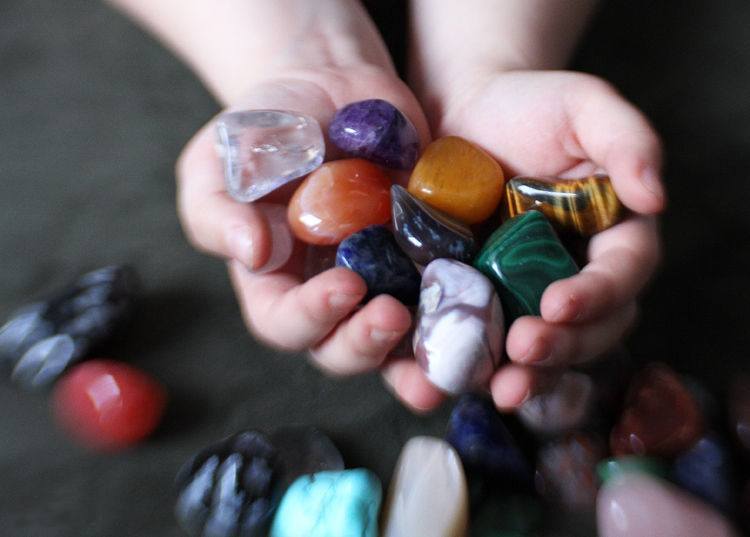 Применение натуральных материалов  на логопедических занятиях способствует :
Положительному настрою на логопедическое занятие 
Нормализации эмоционального фона
Активизации речевой деятельности 
Развитию мелкой моторики, точных движений 
Развитию зрительного восприятия, внимания 
Развитию интеллектуальных способностей и пространственного воображения
Воздействию на биологически активные точки, отвечающие за развитие ВПФ
Изучению цветов, форм, размеров признаков предмета
Примеры использования элементов литотерапии на логопедических занятиях
Разложи камушки по коробочкам.
Раскладываем по размеру- большие ,маленькие.
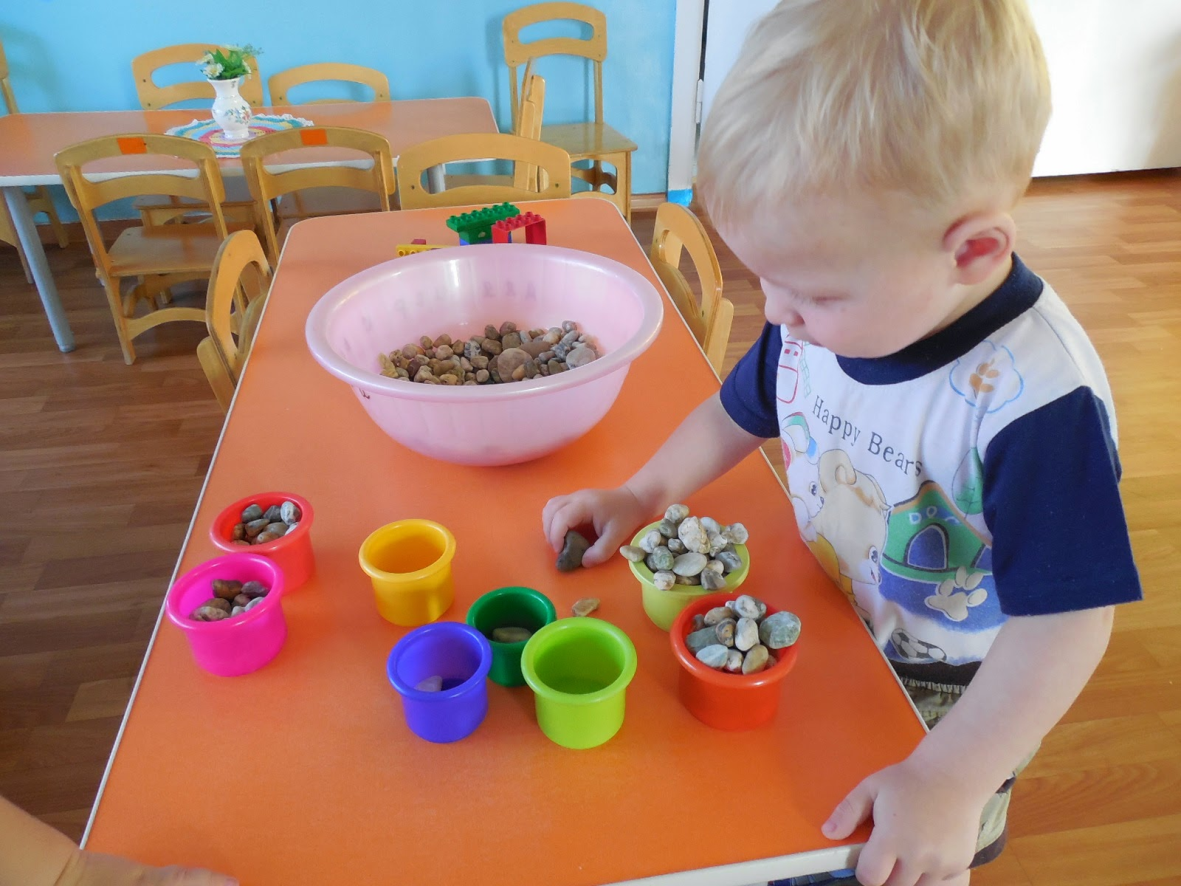 По цвету
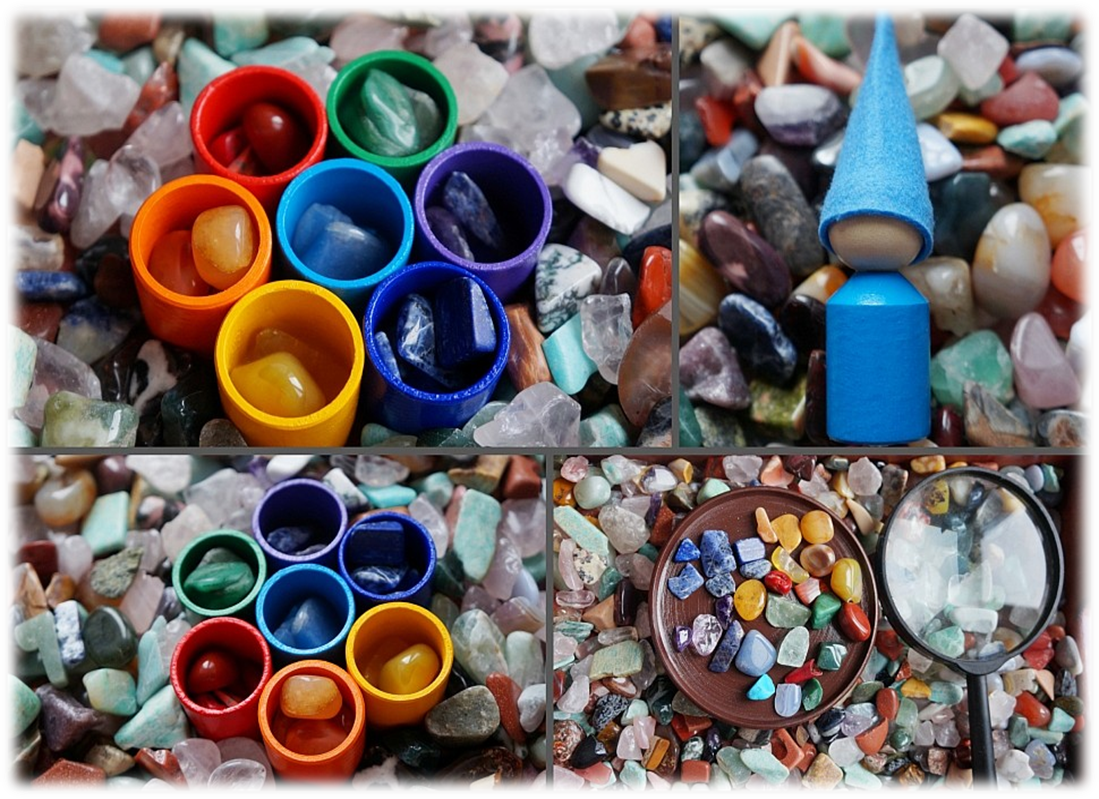 Разложи камушки по домикам.В синий домик-синие и тд.
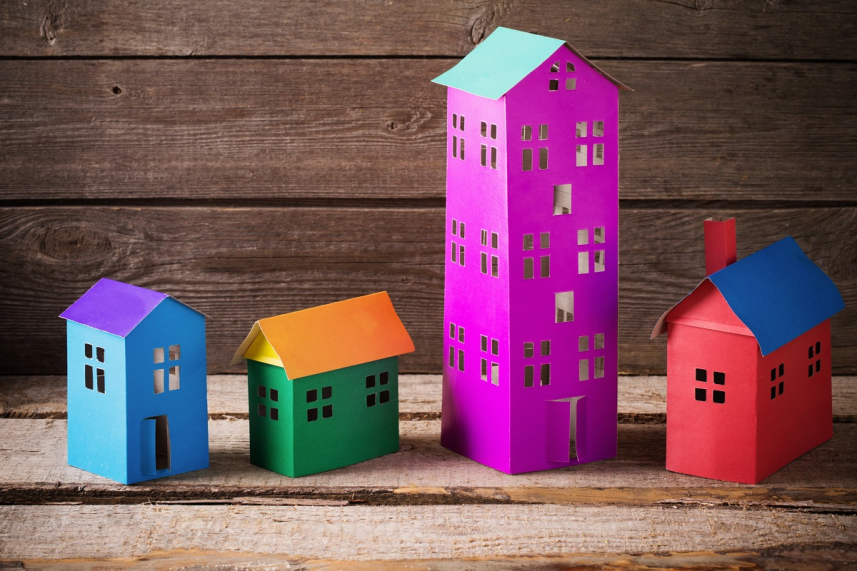 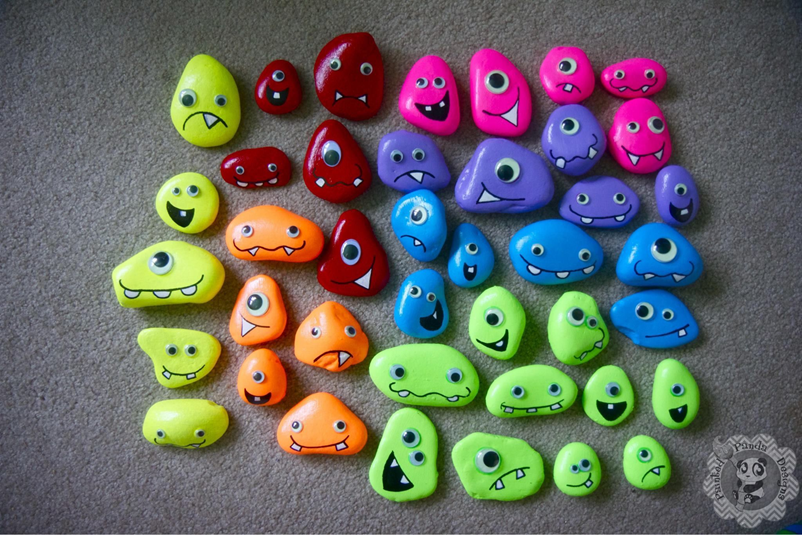 Составь из камешков дорожку, одну длинную, другую короткую. 
Поможем зае вернуться домой. 
«Зая топ –топ. Ура дом!»
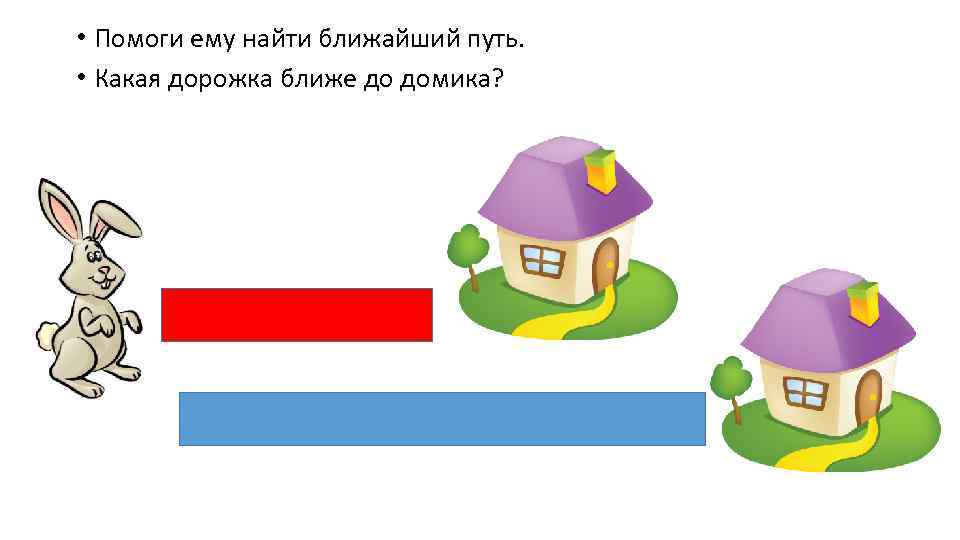 Вызывание звукоподрожаний, простых слов. 
Например, кто это лягушка. Как говорит? «Ква-ква». Киса «мяу», рыба «буль-буль», сова «ух,ух», овечка «бе-бе», зая «хрум-хрум»
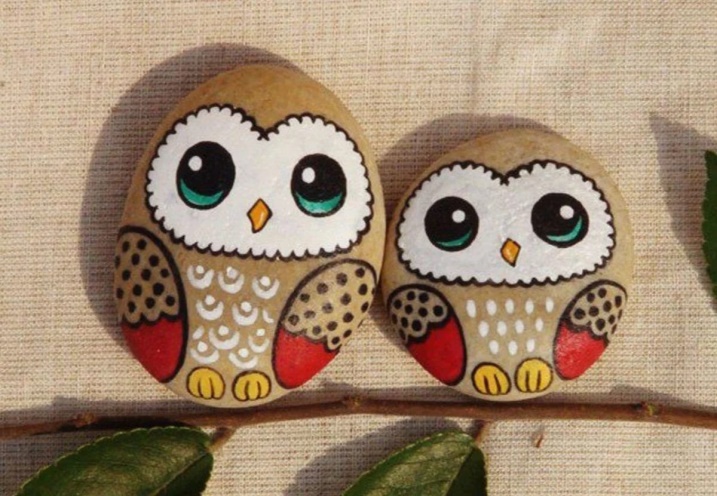 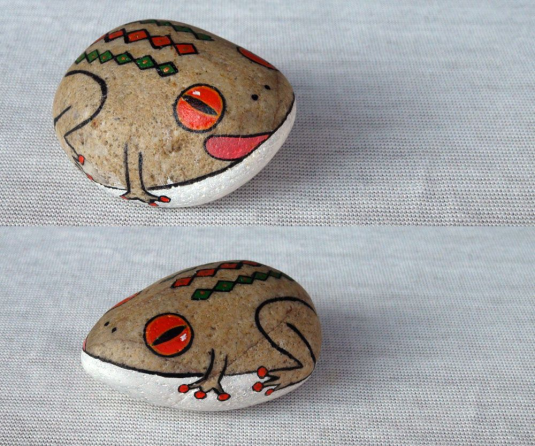 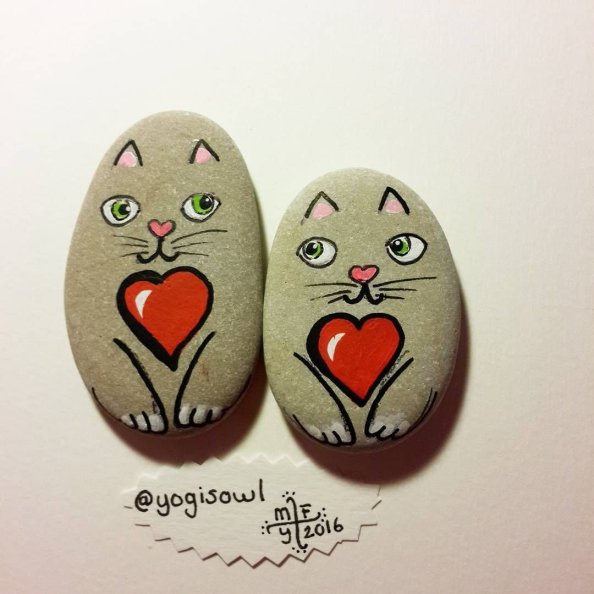 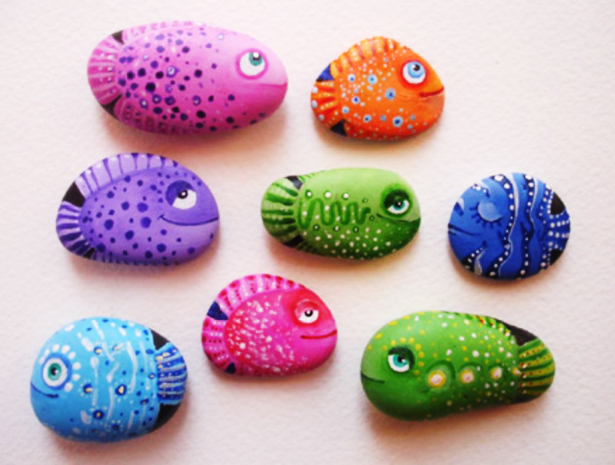 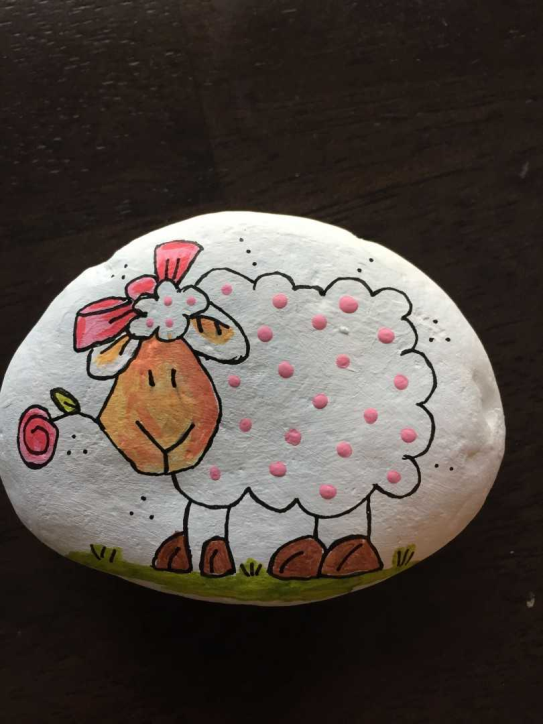 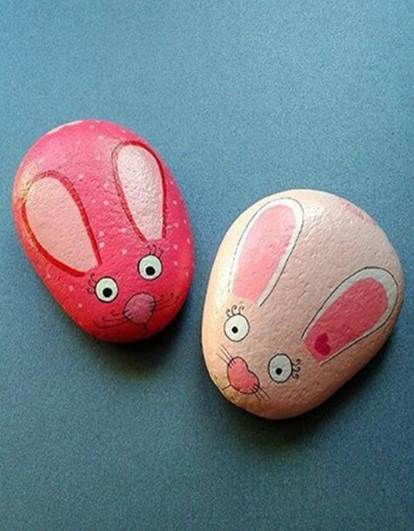 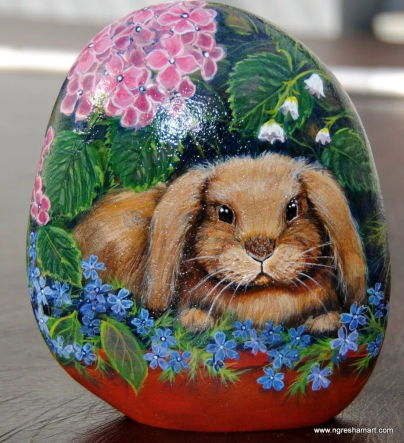 Изучение простых глаголов.
Давай скажем зае – «Зая,беги», «Зая,сиди», «Зая, лети»
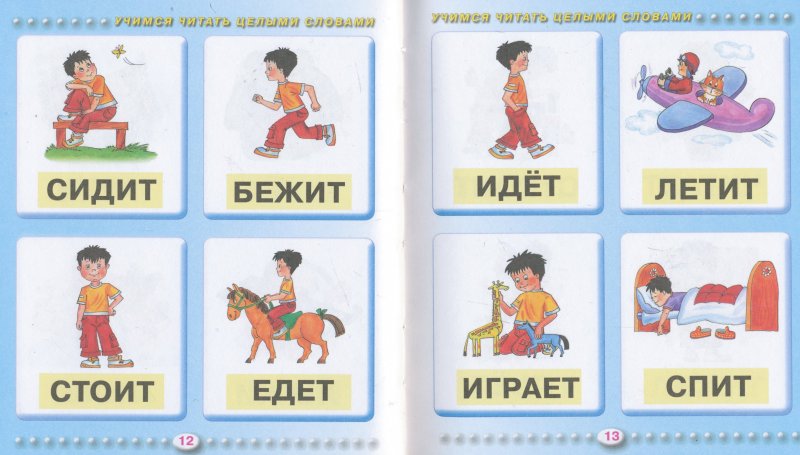 Выложи по контуру. Изучаем формы. Предметы, часть предметов.
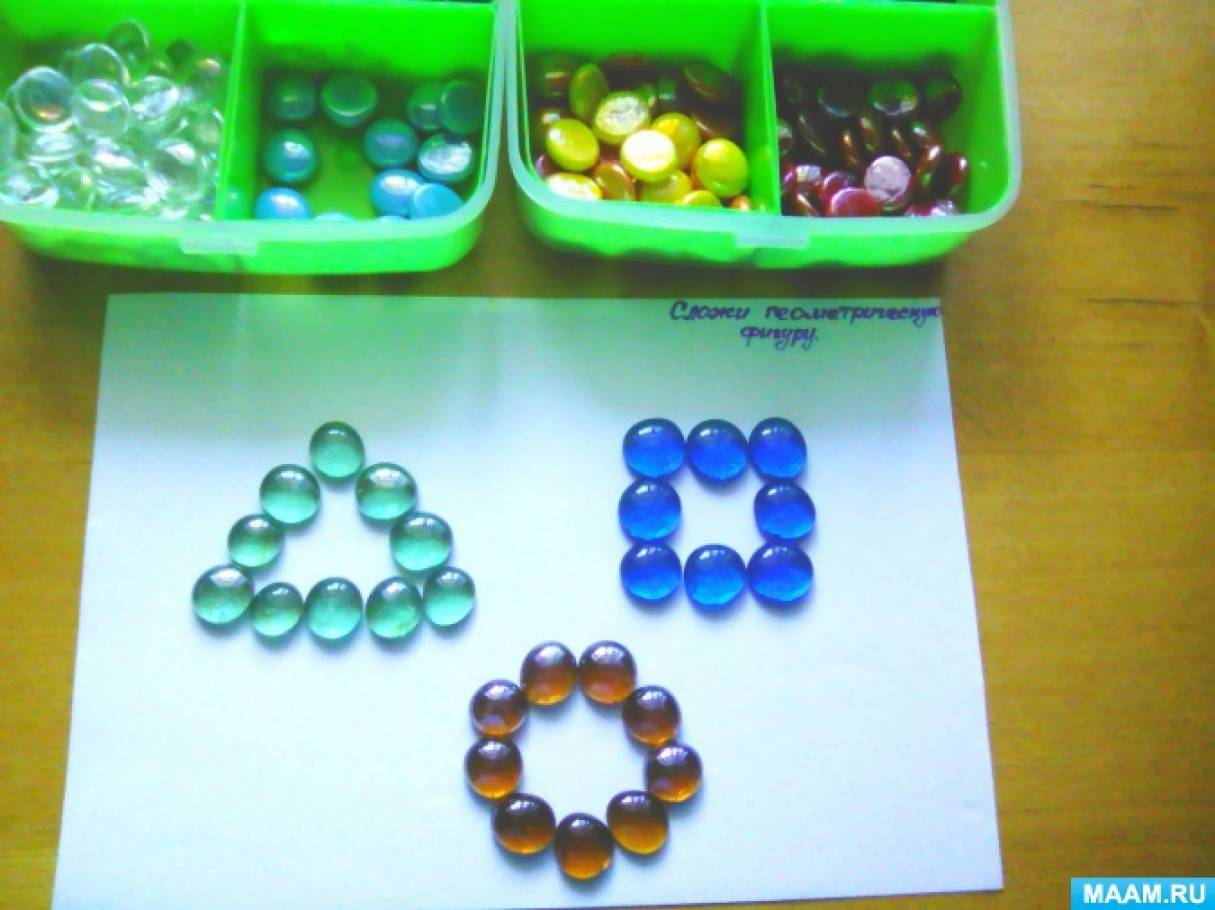 Например, выложи глазки, нос, улыбку.
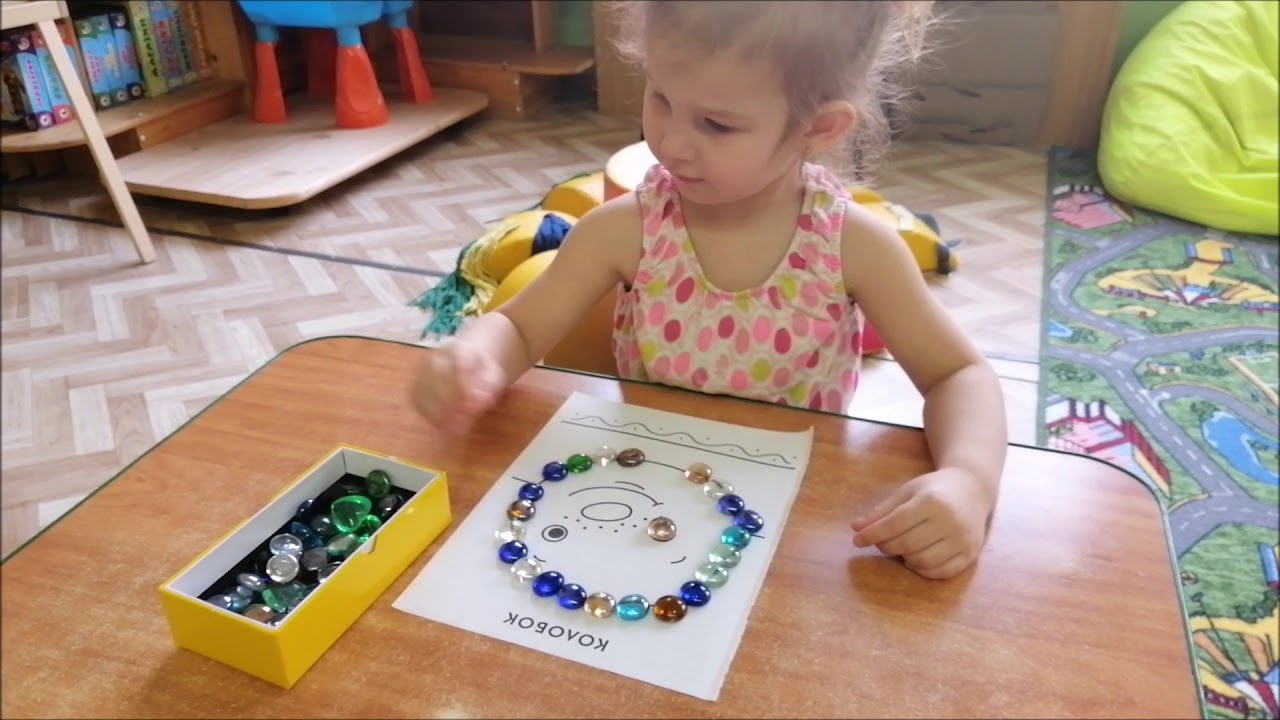 Выложи по образцу
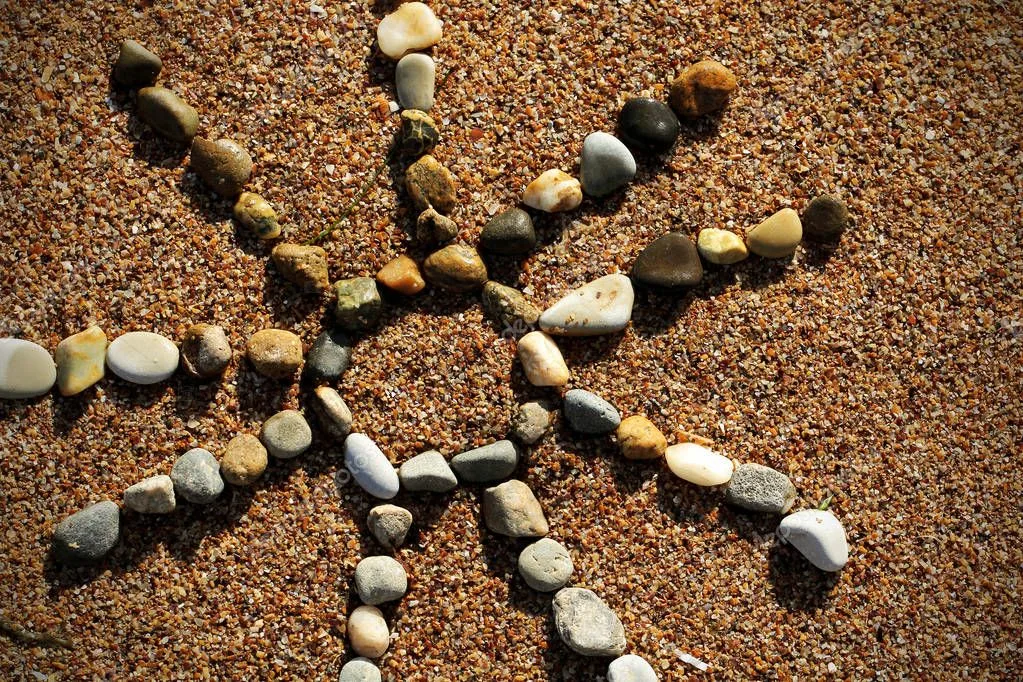 «Четвёртый лишний. 
Перед ребёнком выкладывают камни определённого цвета, а четвёртый отличается. Ребёнок должен определить закономерность.
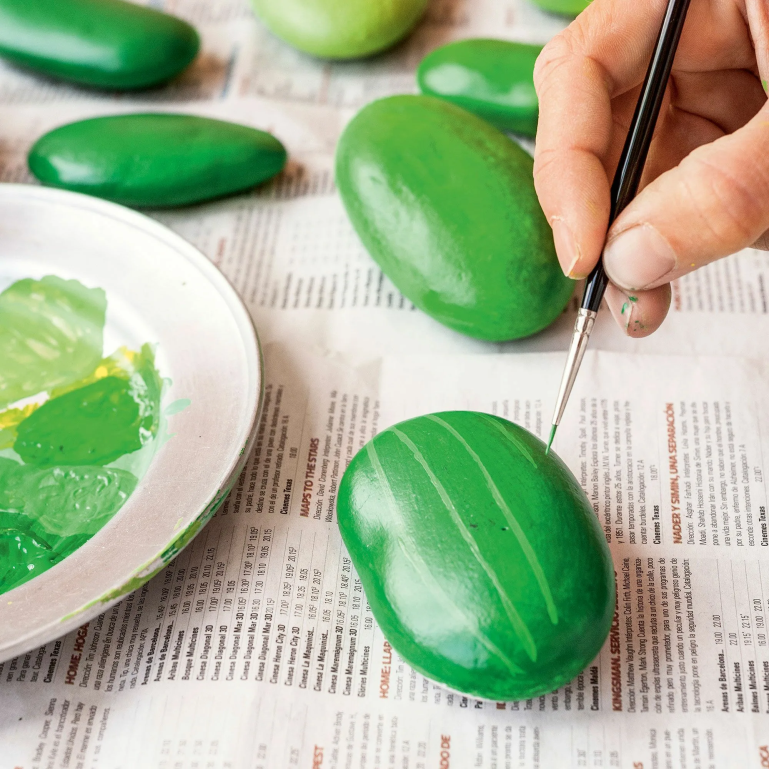 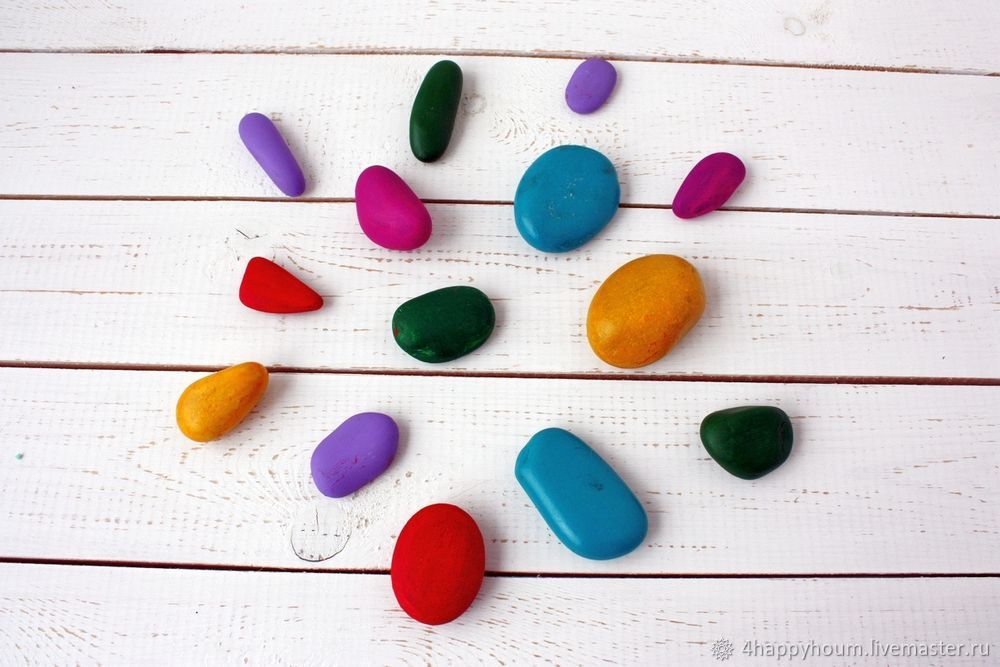 Игра «Археолог»

Педагог предлагает ребенку в сундучке с  горохом, фасолью, пуговицами, камешками, с закрытыми глазами найти «сокровища пиратов» (камешки).
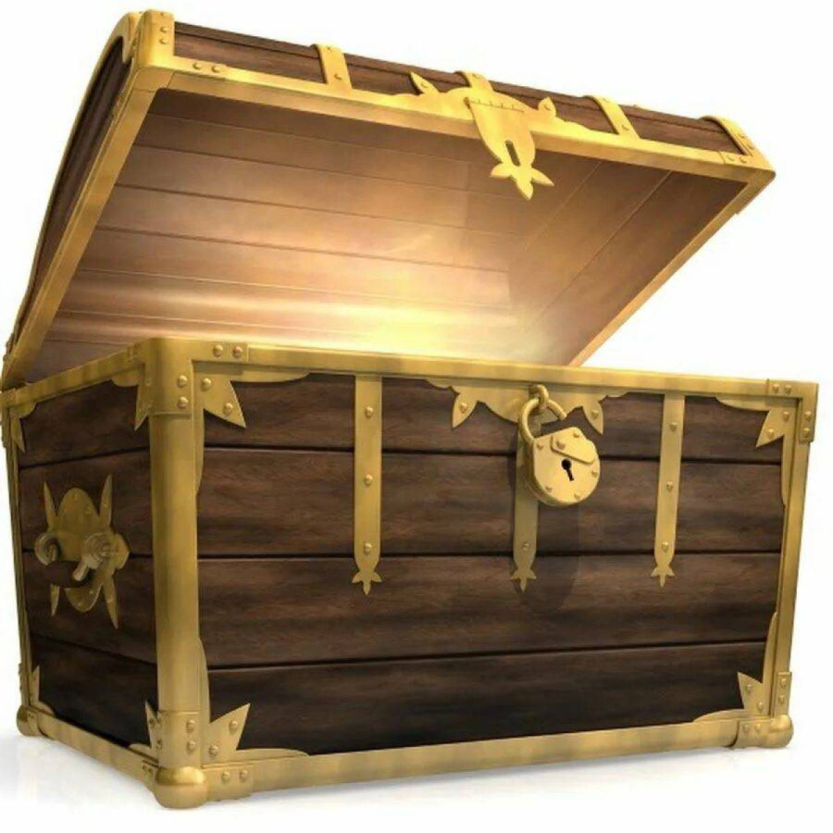 «Самое прекрасное зрелище на свете – это вид ребенка, уверенно идущего по дороге жизни после того, как ее показали – ему вы». Конфуций.Благодарю за внимание!